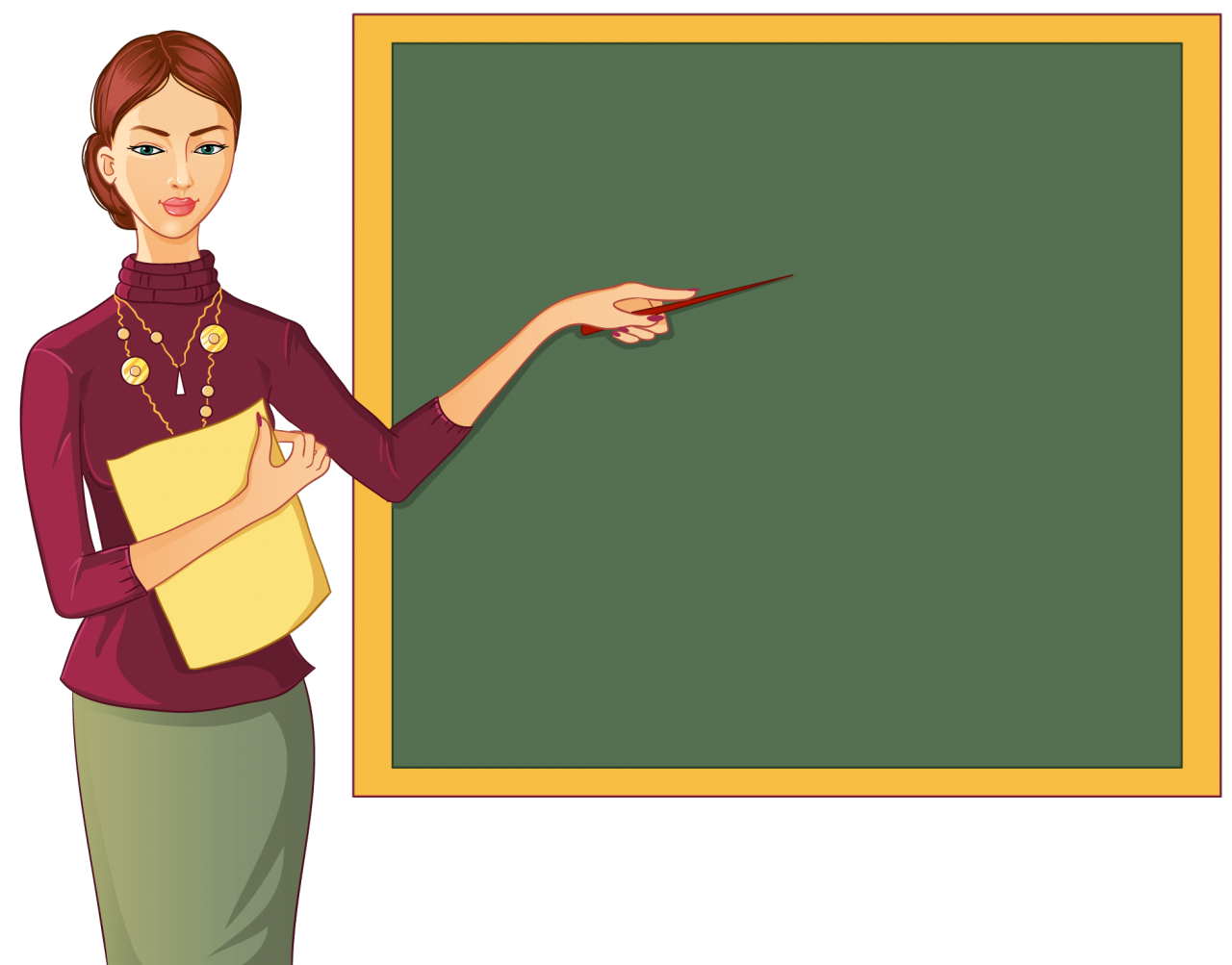 Good morning!
7.04.2020
The 7th of April
 Teacher᾿s name:Zhambolova Assem
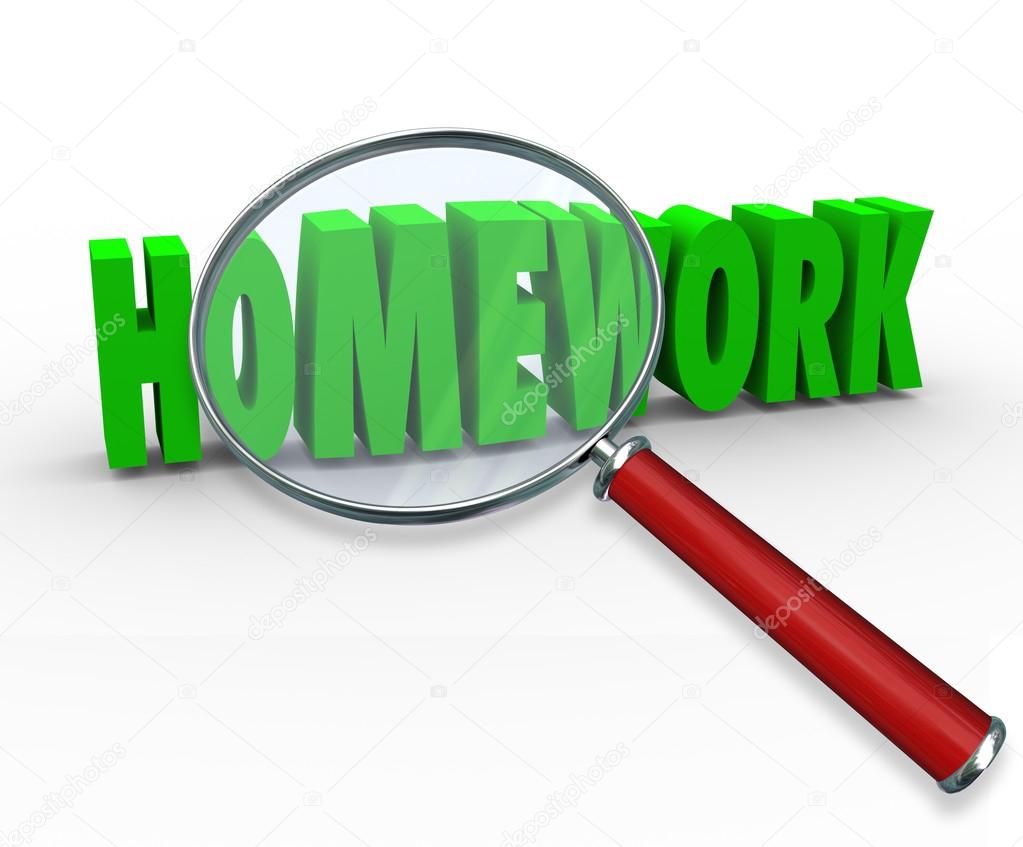 Answers 
A
 D
 A
 A
 D
Test
1.Which combination would have an attraction?
A) electrons and protons
B)  none of the above
C) protons and neutrons
D)  neutrons and electrons
2.Which is the value of the constant in Coulomb\'s equation?
A) k = 9 x 10^-9
B) k = 9.8
C) k = 6.67 x 10^-11
D) k = 9 x 10^9  ten the power of nine
3.Which scientist found the charge of an atom through his oil drop experiment?
A) Coulomb
B) Millikan
C) Newton
D) Franklin
4.Which factor is squared in Coulomb\'s law equation?
A) Distance
B) Charges
C) the constant
D) Force
5.What is the correct unit for charge?
A)  Meters
B) Newtons
C) Kilograms
D) Coulombs
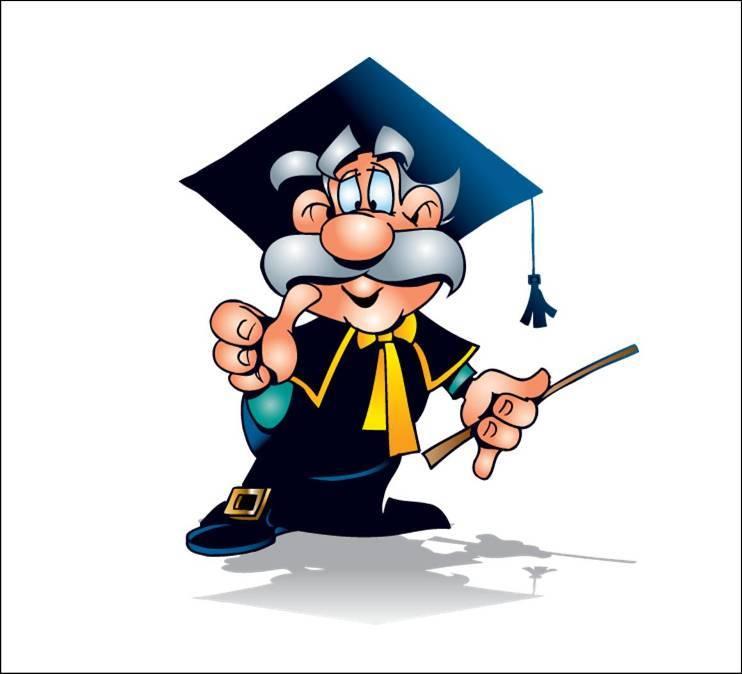 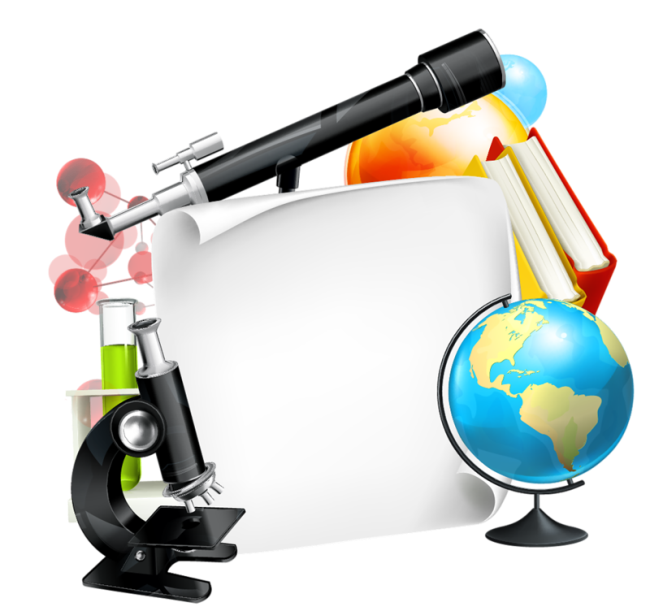 Cабақтың тақырыбы: 
Электр тогы. 
Электр тізбегі.
Theme of the lesson:
Electric current. 
Electric circuit .
Current
Current is the amount of charge passing through a point in the circuit in one second.
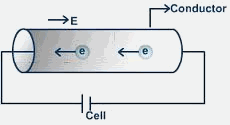 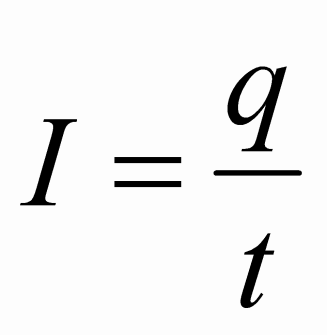 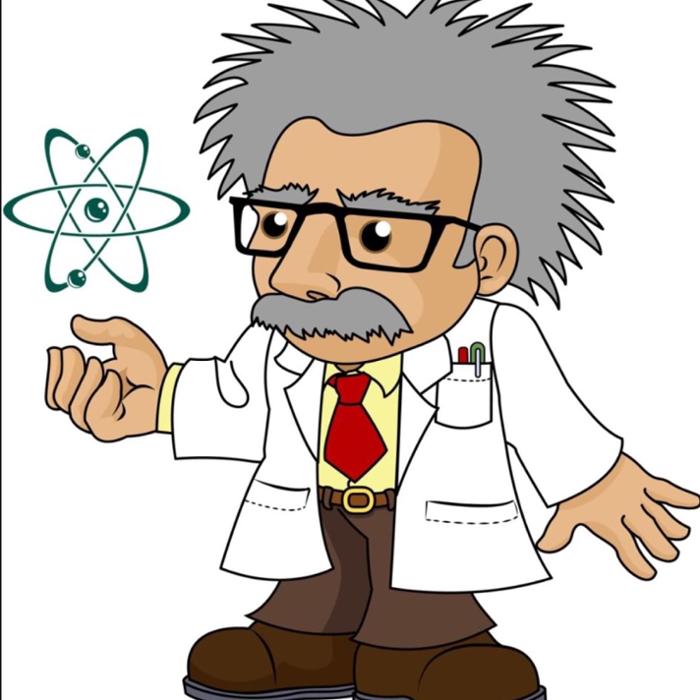 I - Current (A)
q – Charge (C)
1t – time (s)
1A = 1Coulomb|1 second
Terminology
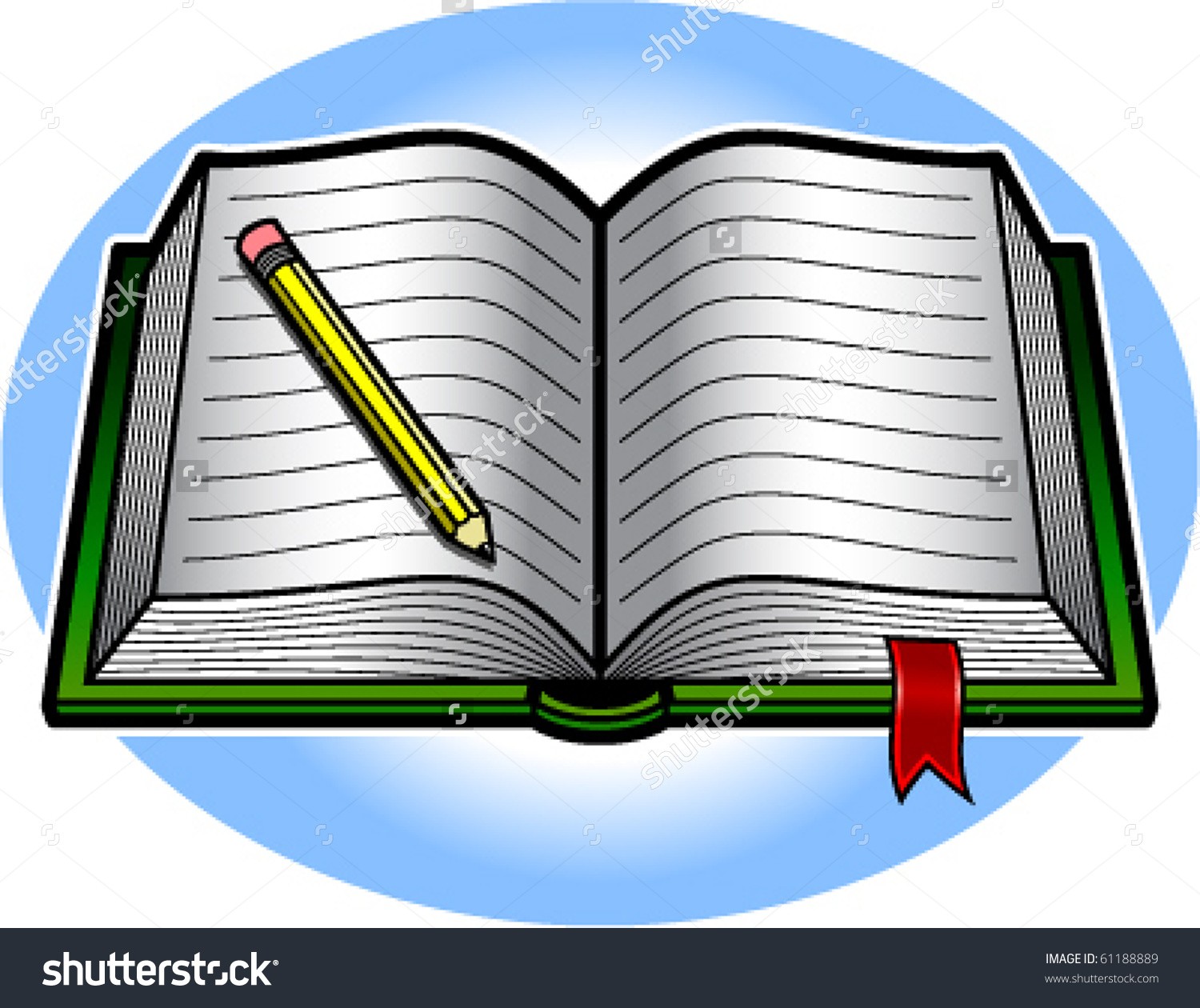 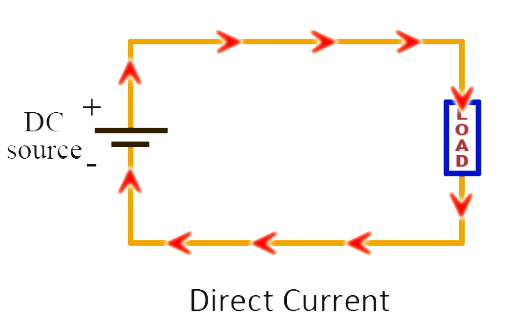 direct-current [dɪˈrekt-ˈkʌrənt]
electrical current that moves in one direction only
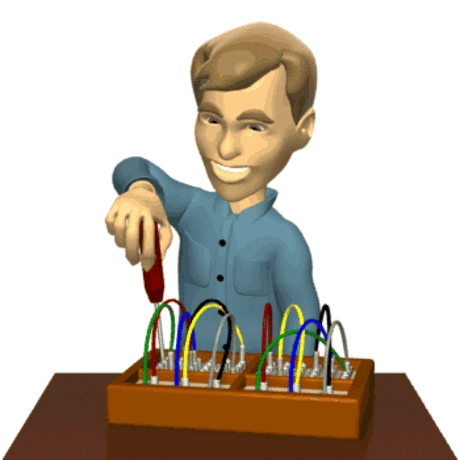 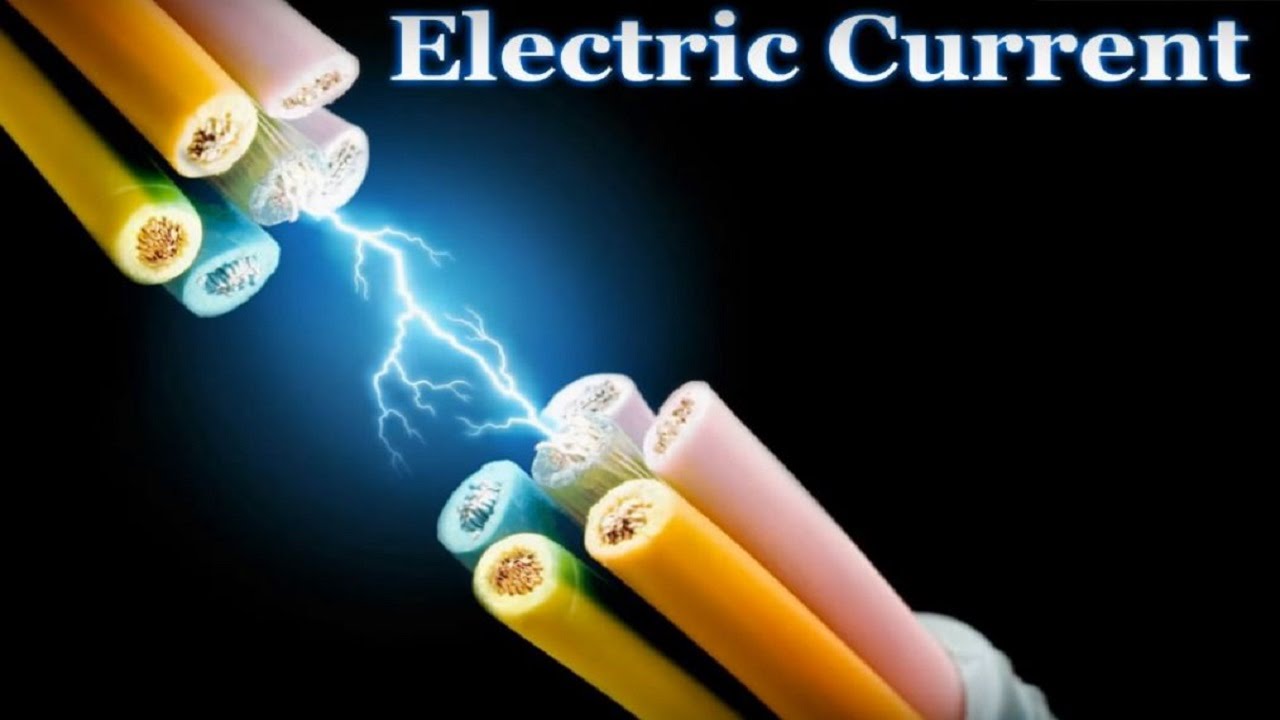 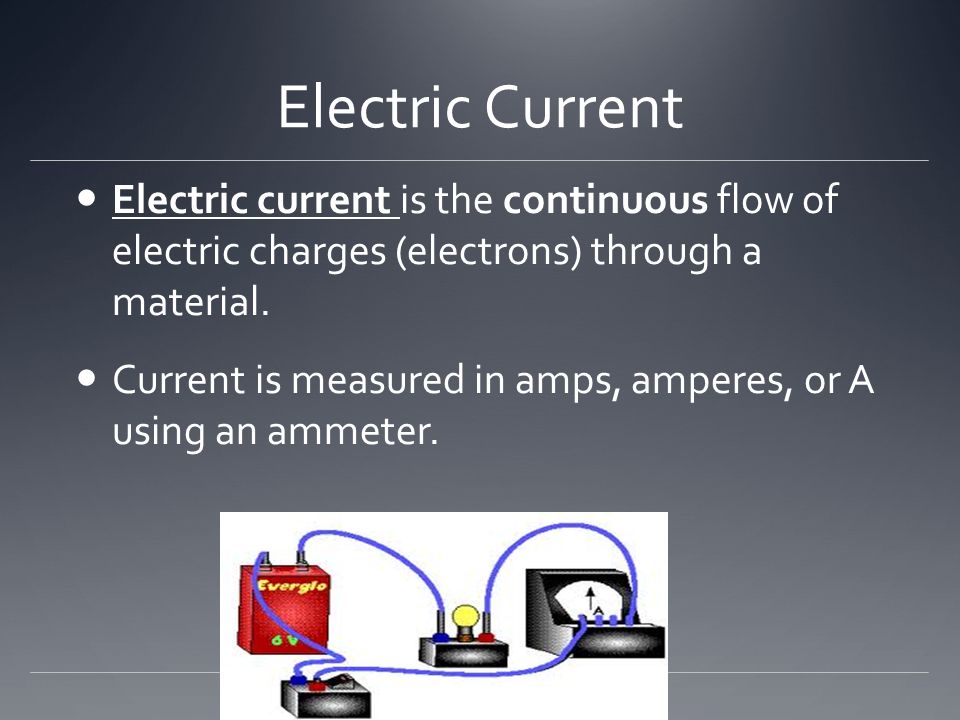 [ɪˈlektrɪk ˈkʌrənt]
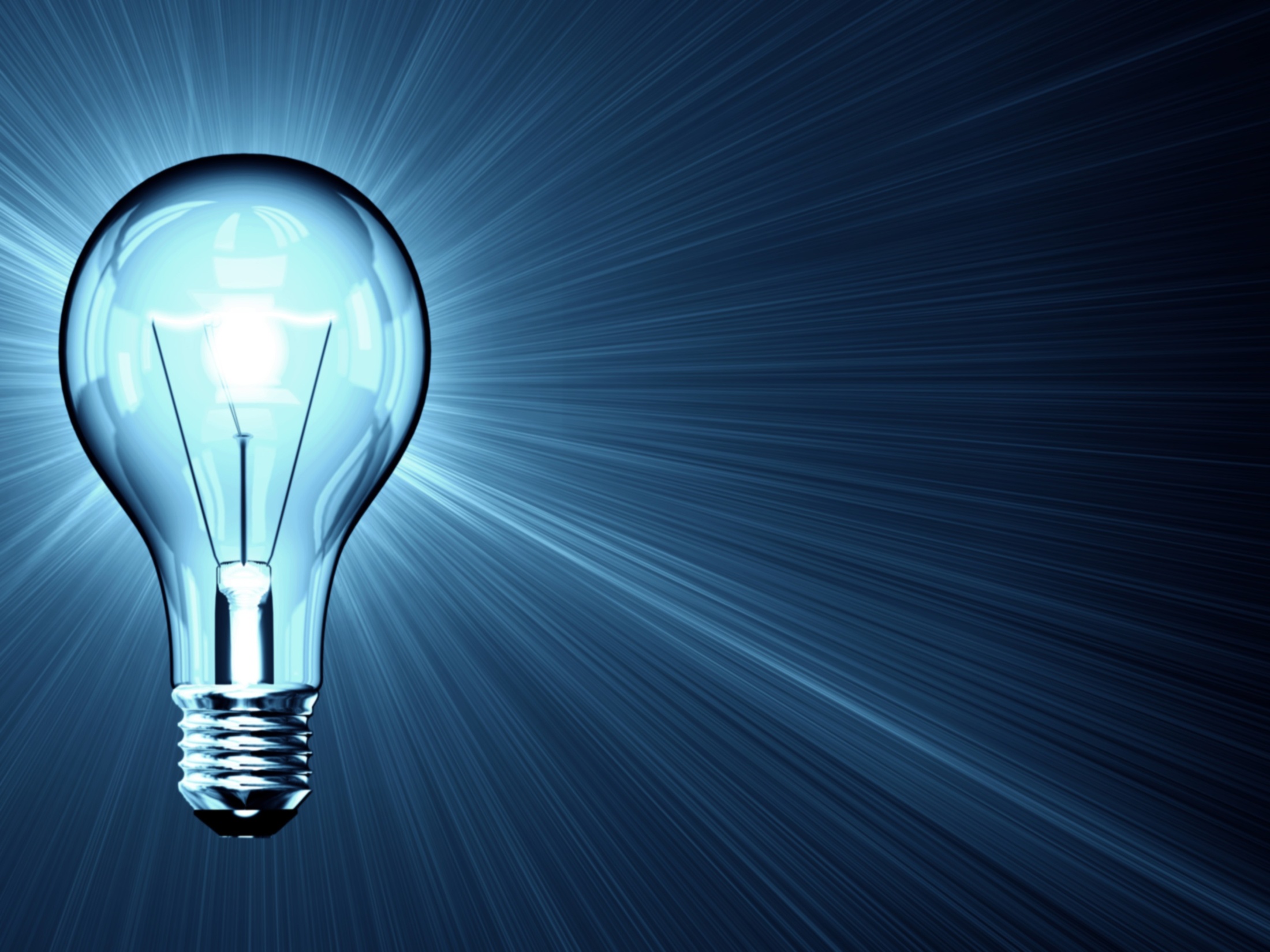 Charge [ʧɑːʤ]
Charge [ʧɑːʤ]
to put electricity into an electrical device such as a battery:
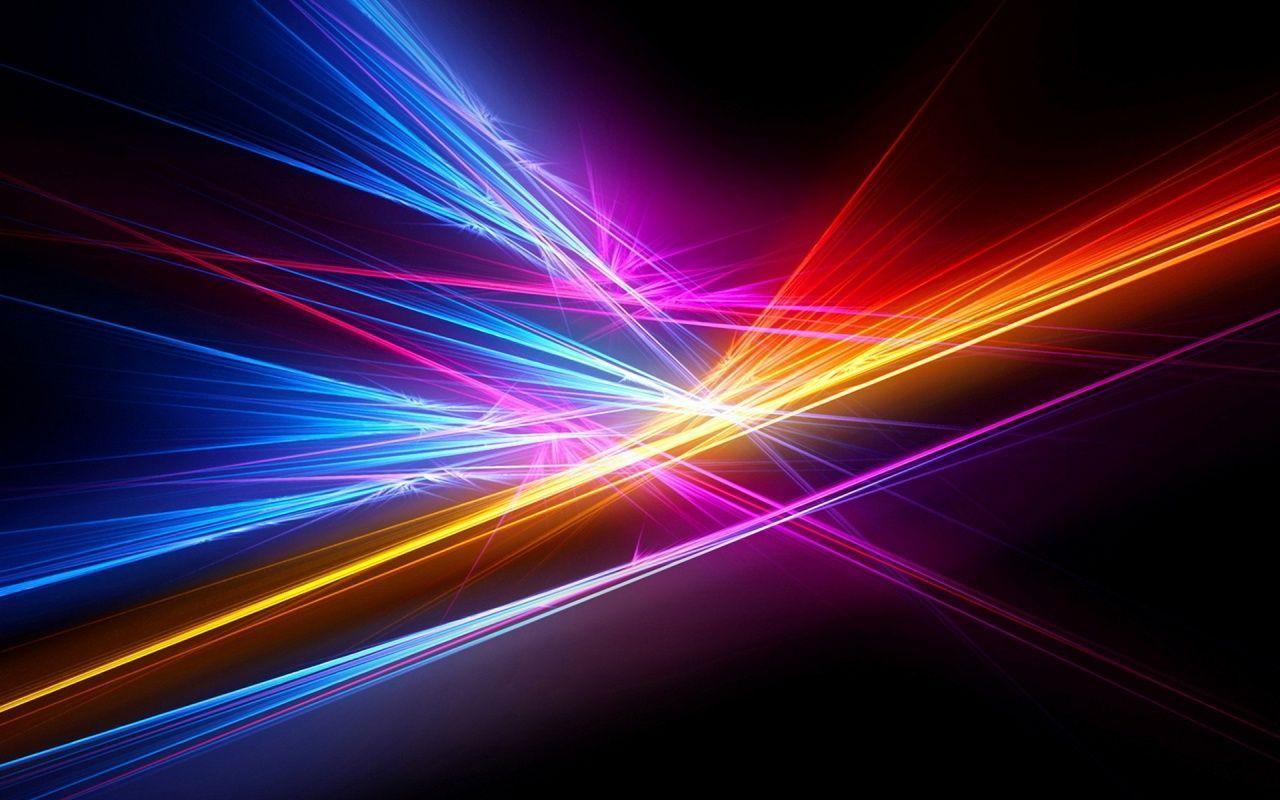 Time [taɪm]
the part of existence that is measured in minutes, days, years, etc., or this process considered as a whole:
Device [dɪˈvaɪs]
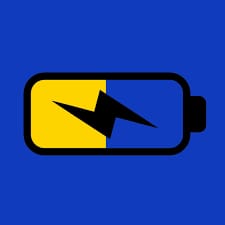 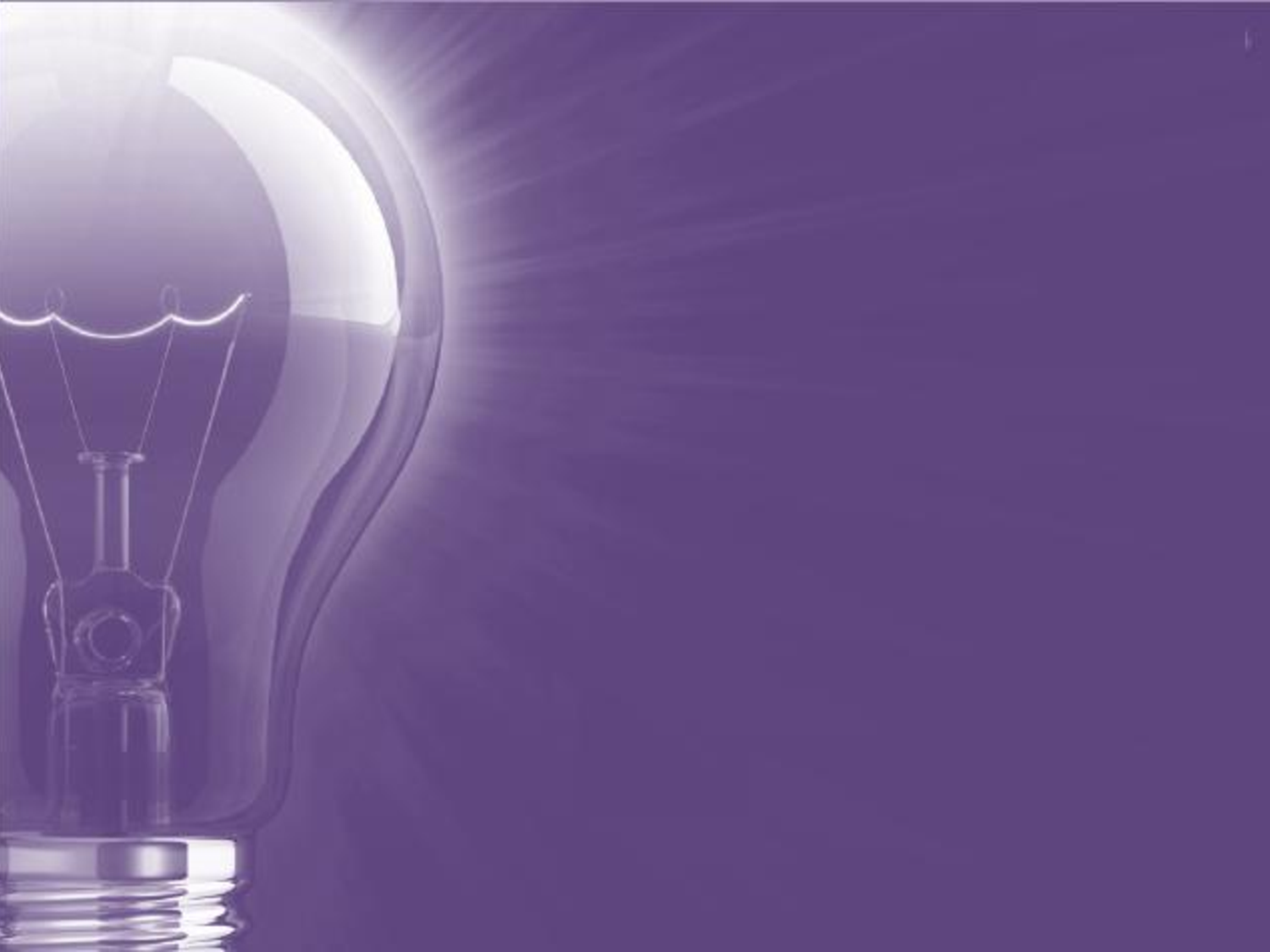 cell [sel]
a device for producing electrical energy from chemical energy
battery [ˈbætərɪ]
a device that produces electricity toprovide power for radios, cars, etc.:
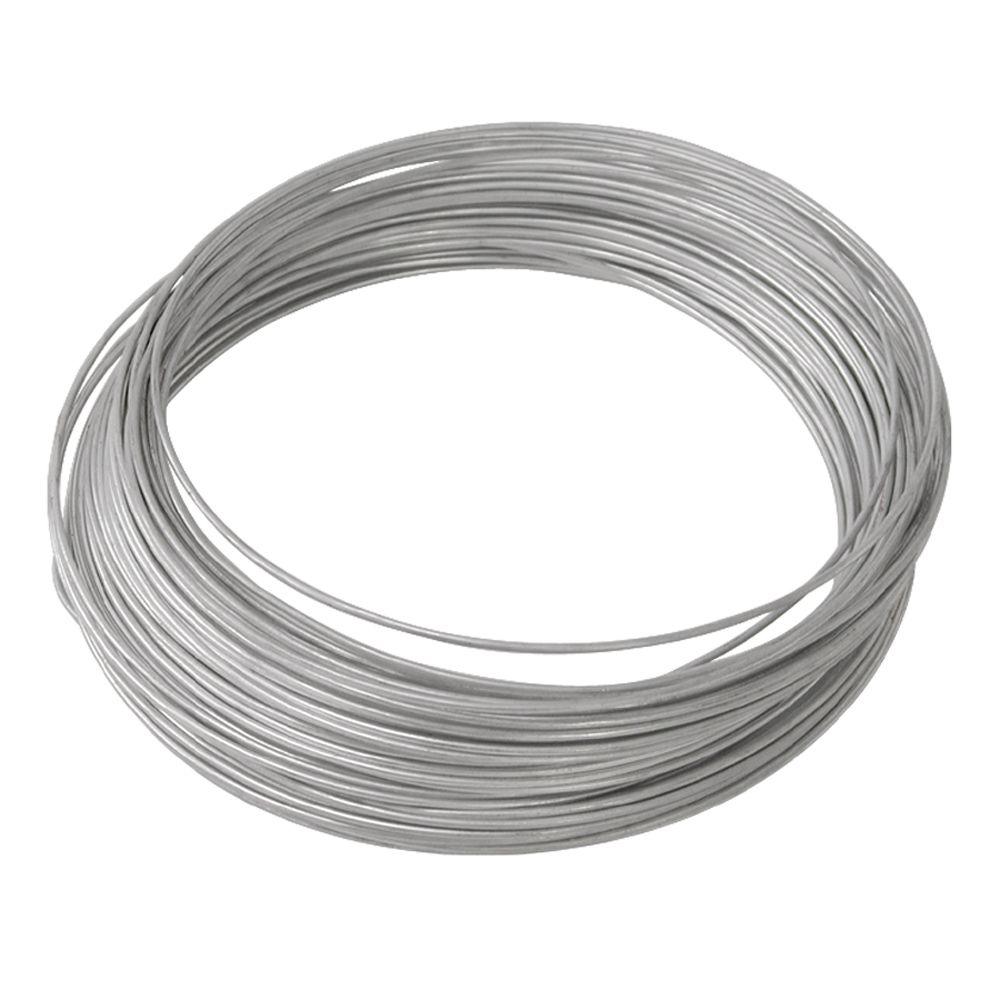 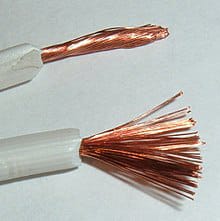 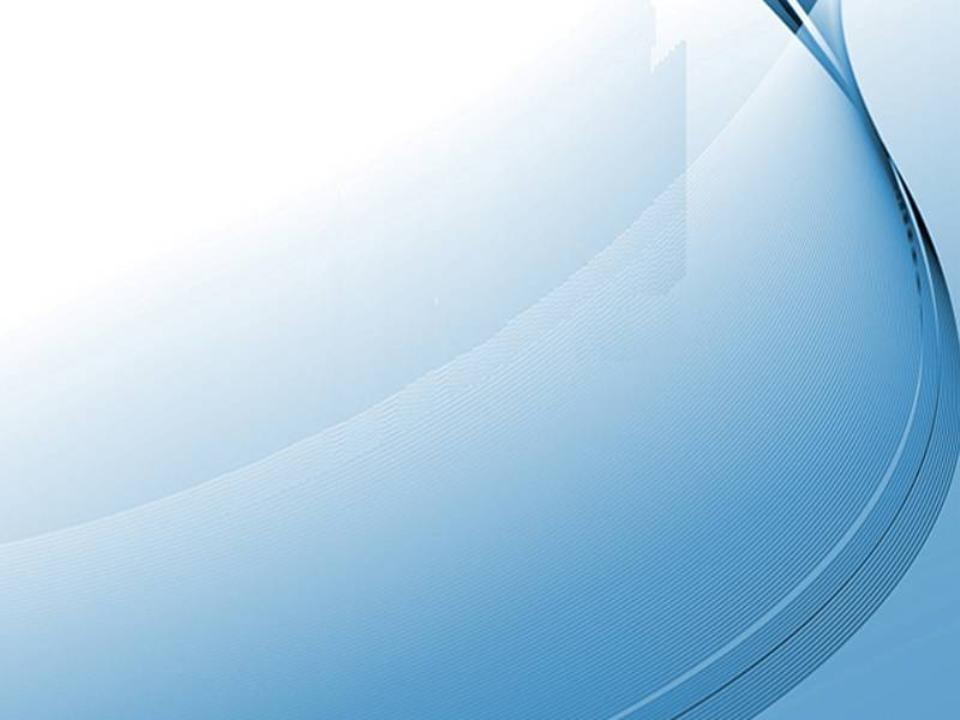 wire [ˈwaɪə]
a piece of thin metal thread that can be bent, used forfastening things and for making particular types of objects that arestrong but can bend:
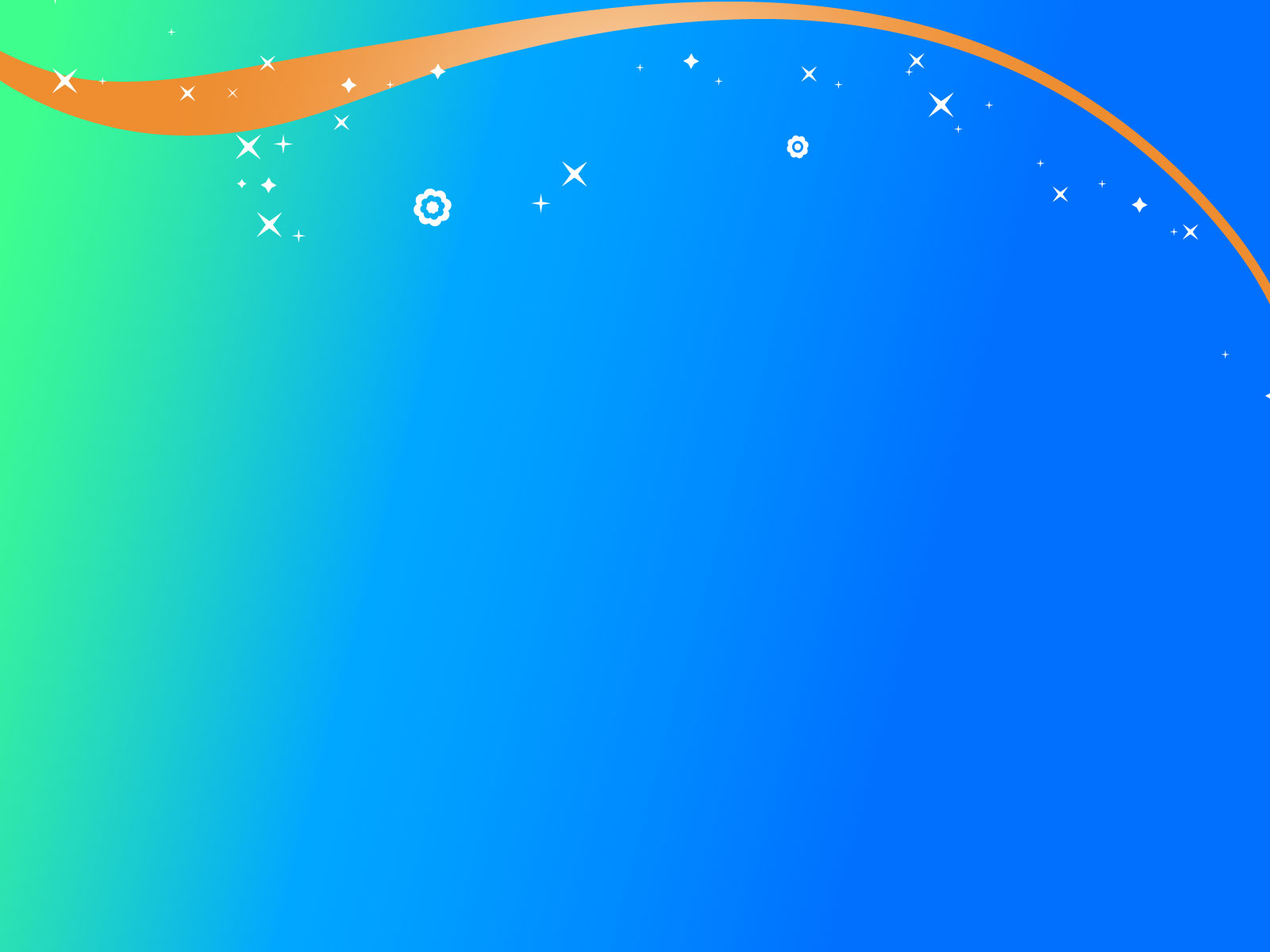 conductivity [kɔndʌkˈtɪvɪtɪ]
the property of allowing heat or electricity to go through something, or the degree to which a substance allows this this:
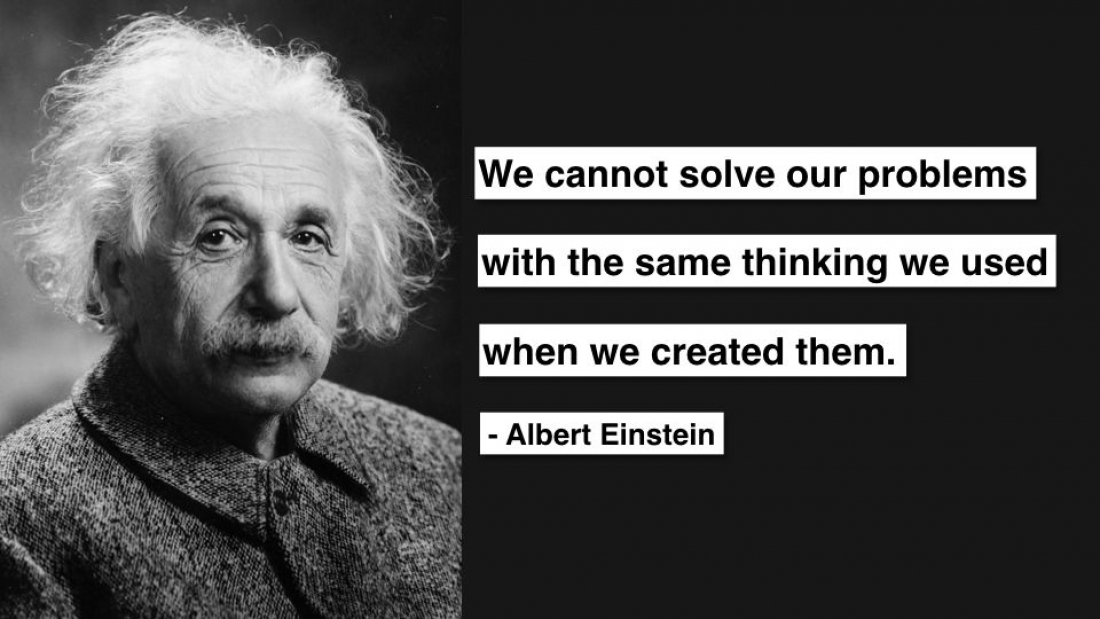 1)  Find current in electric bulb, if electric charge of 300C travels through it during 10min.
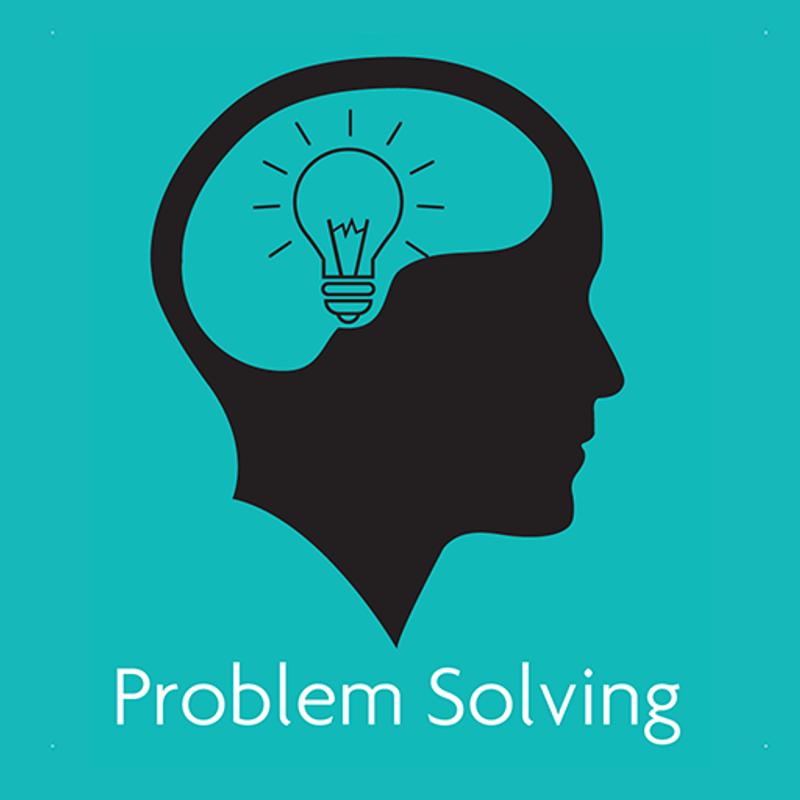 2) What charge will travel during 3min through ammeter if current is 0.2A?
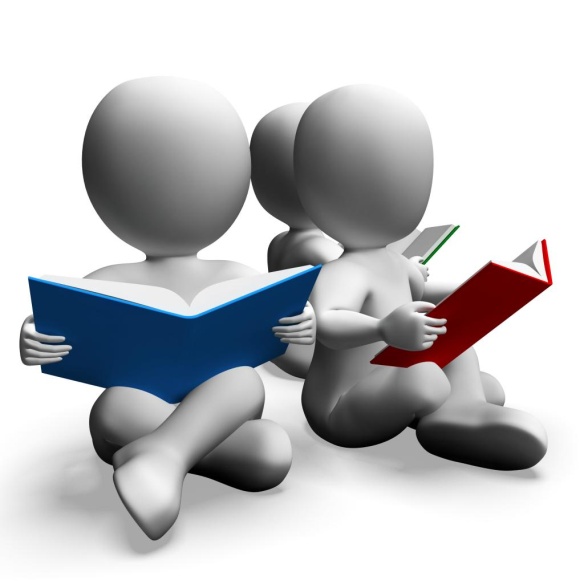 3) Current is 200A. What is    the time the charge of 60000C travels through it?
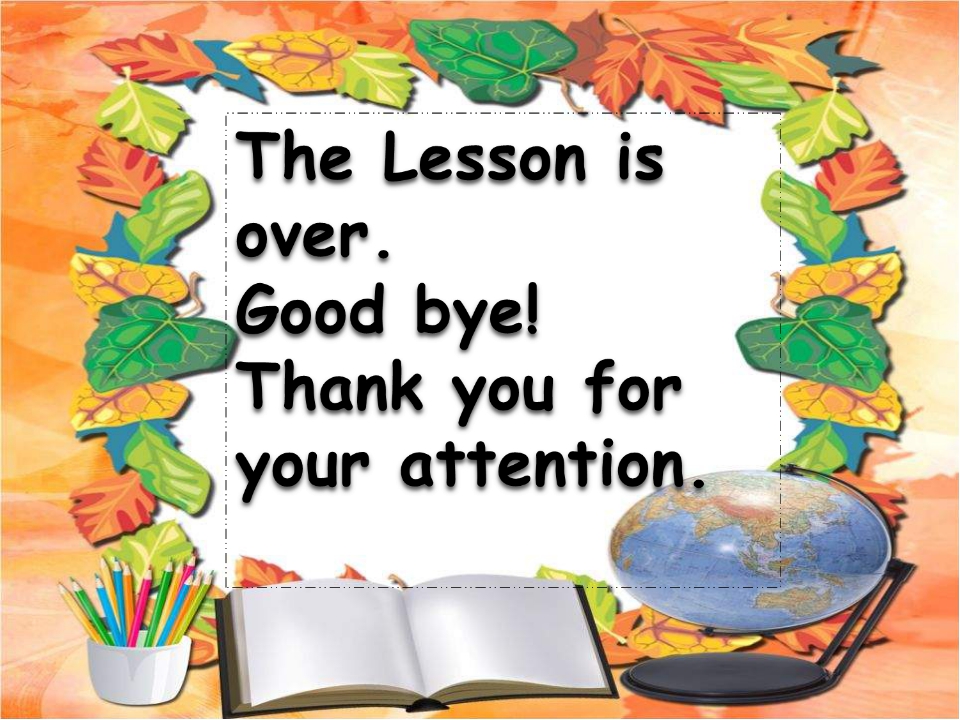